¡Bienvenidos!
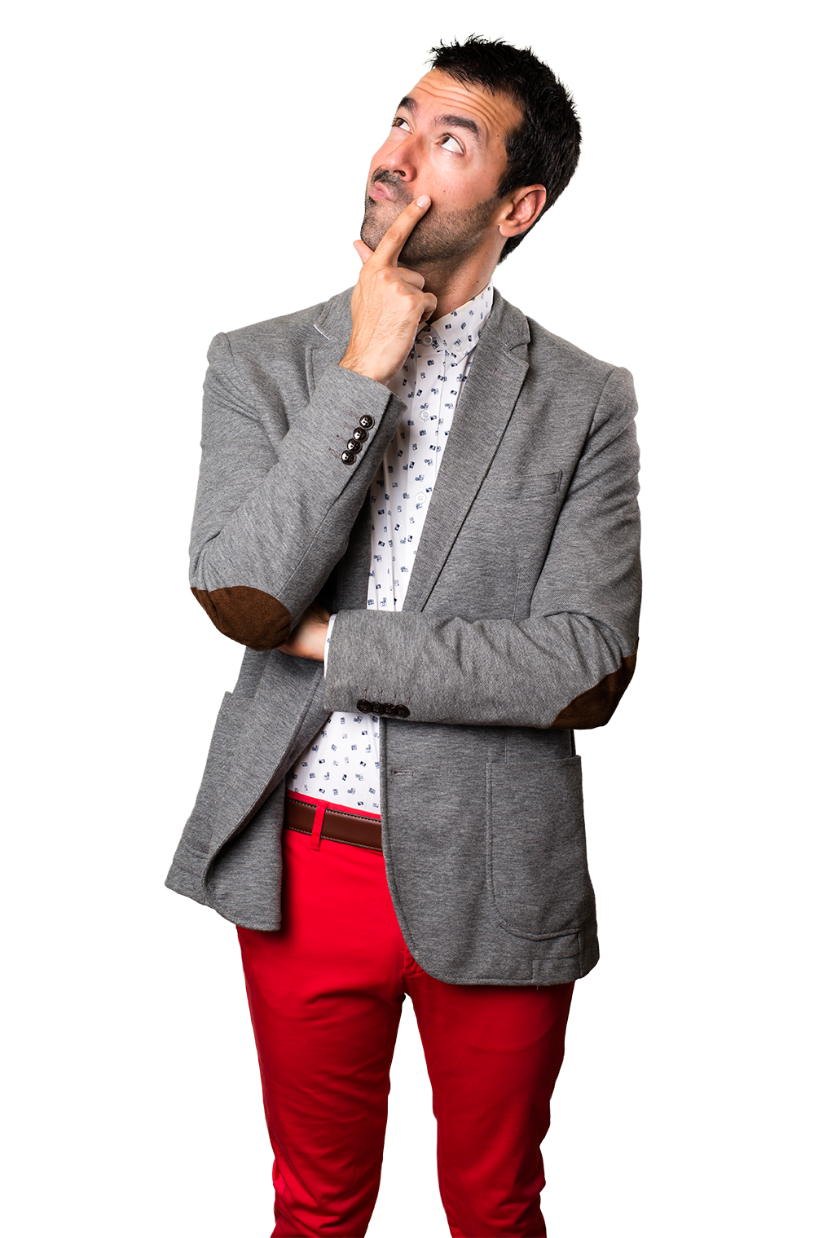 Pregúntate si lo que 
Estás haciendo hoy 
te acerca al lugar 
en el que quieres 
estar mañana …
                                                    Walt Disney
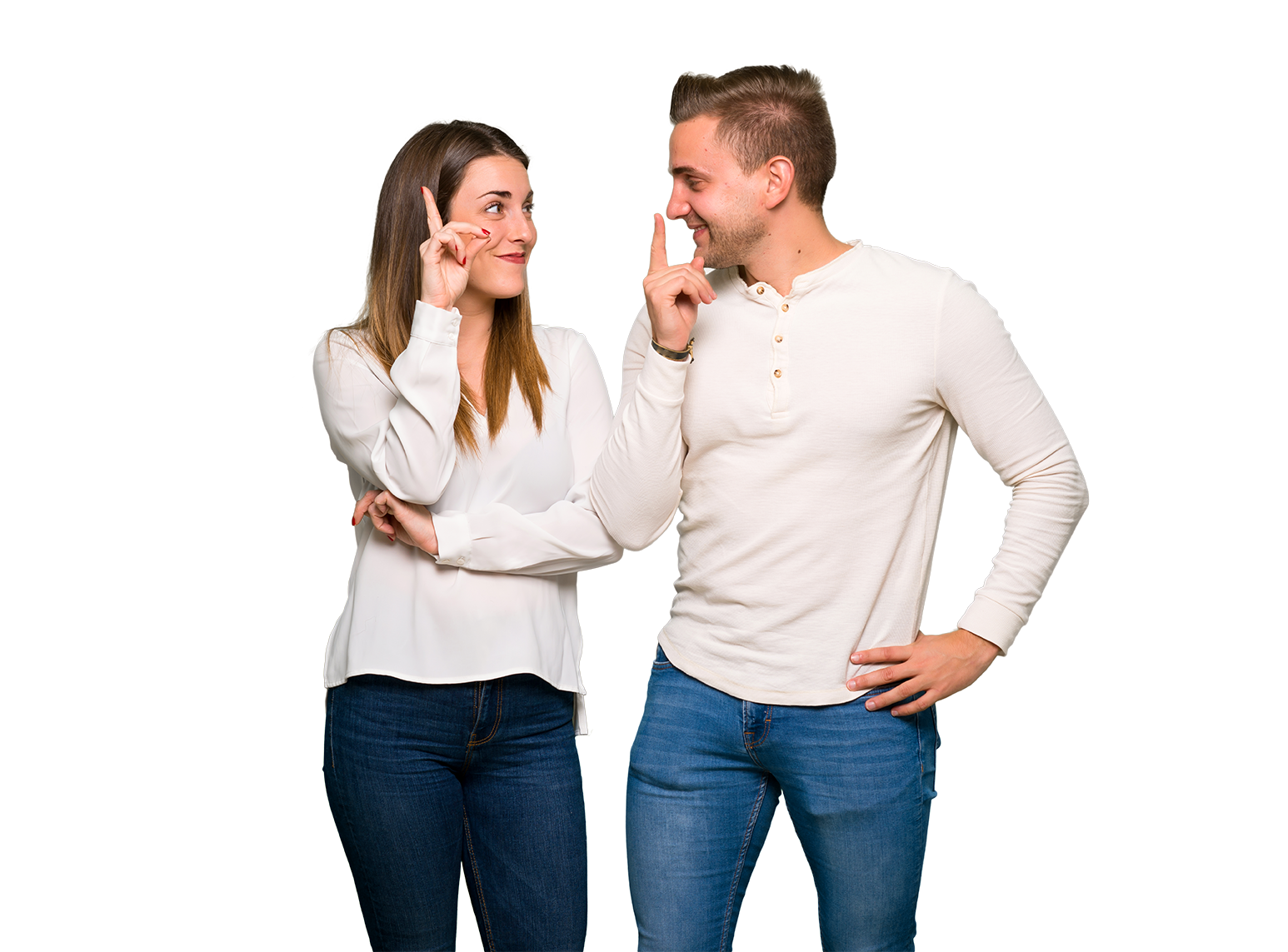 ¿Sabías que solamente existen dos tipos de ingresos?
Opciones Ingresos
RESIDUAL
LINEAL
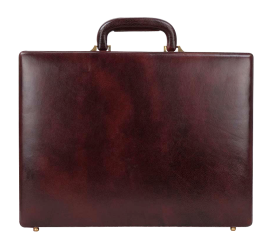 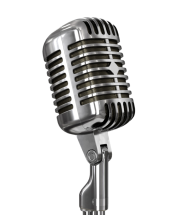 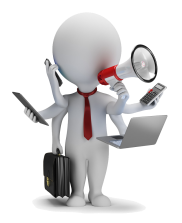 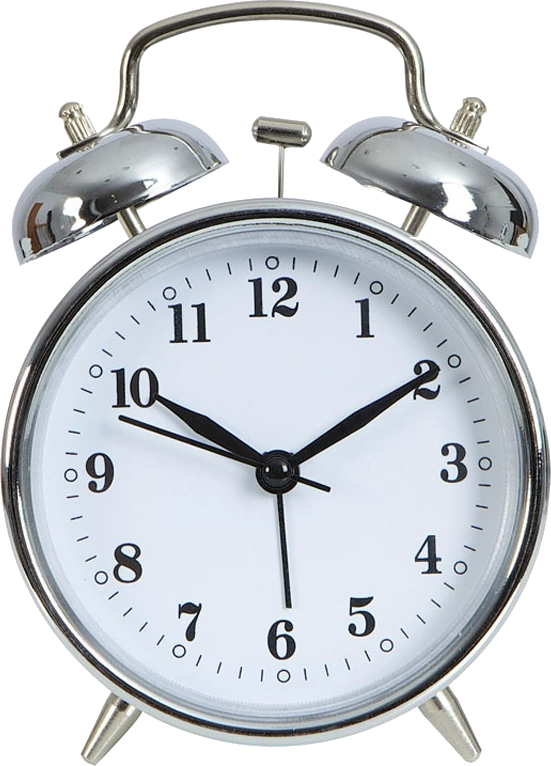 +
+
Mayor Ingreso
Mayor Ingreso
Horas Extras
Empleo
Adicional
Habilidad
Extraordinaria
Empresario
>500 Empleados
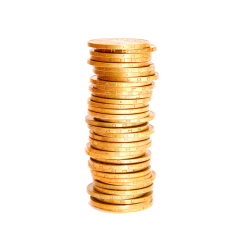 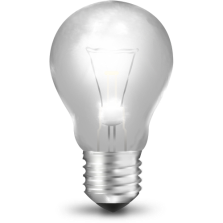 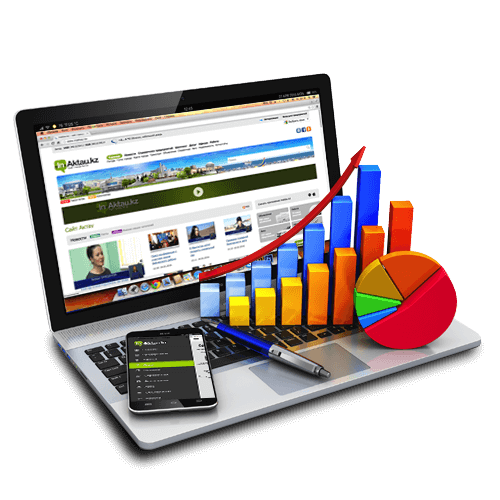 -
+
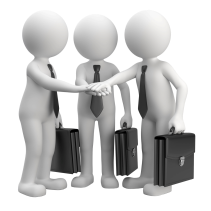 Menor Tiempo
Más Tiempo
Comisiones
Auto empleado
Ingresos
Por Capital
Network
Marketing
Realidad Actual
INGRESO LINEAL
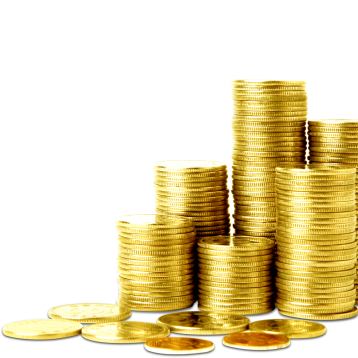 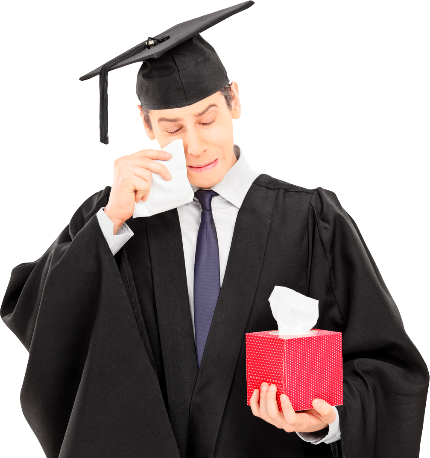 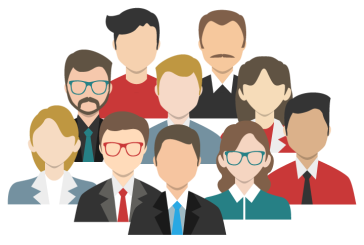 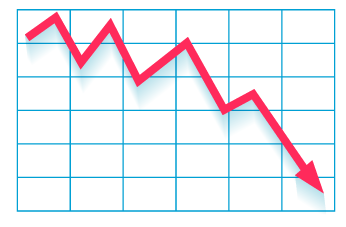 47%
Ingreso Familiar promedio
49%
95%
de las profesiones van a desaparecer en 10 años
Deserción empresarial
$400.00
de la población devenga menos de un salario mínimo
NETWORK MARKETING
INGRESO RESIDUAL
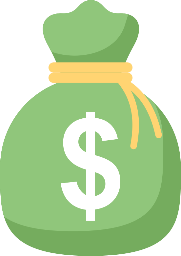 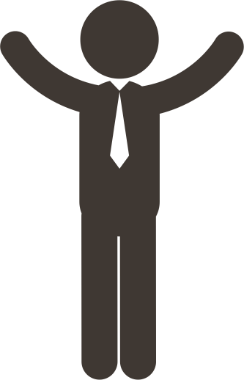 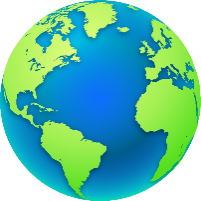 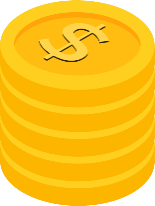 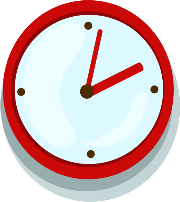 Baja inversión
Expansión 
internacional
Las ventas anuales
Exceden los
US $180 mil millones
Libertad de tiempo
y libertad financiera
Alcanzar
La Libertad
Financiera
A Corto plazo
Network Marketing
Esquema de Negocio Tradicional
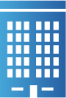 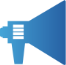 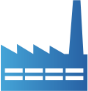 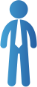 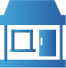 Vendedor
Minorista
Consumidor 
final
Mayorista
Fábrica
Publicidad
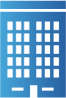 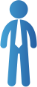 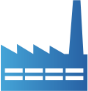 Fábrica  y 
Compañía
Vendedor
Independiente
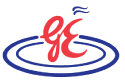 ¿Por qué 
Gano Excel?
Oportunidad Gano Excel
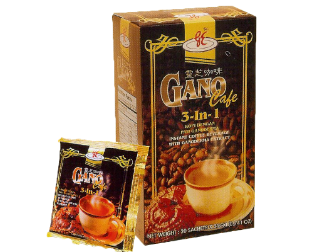 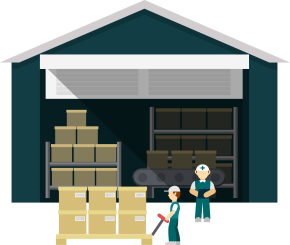 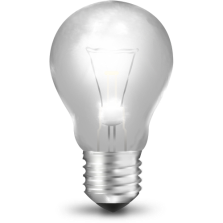 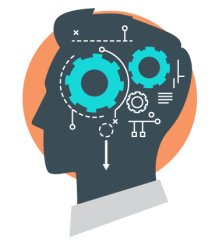 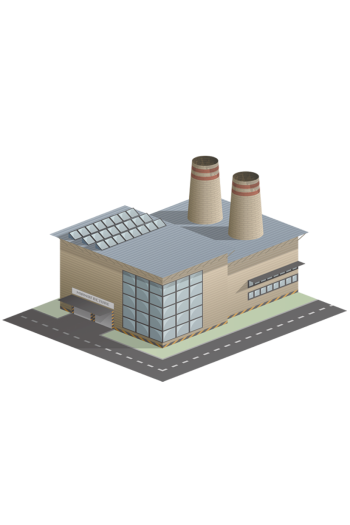 Productos de
Consumo masivo (Rotación continua)
Idea Innovadora
Propiedad
Intelectual
Logística
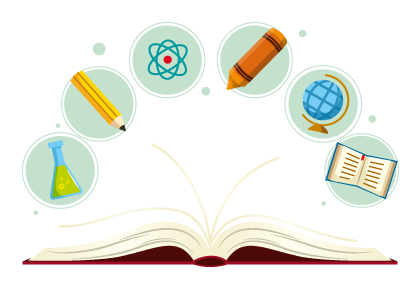 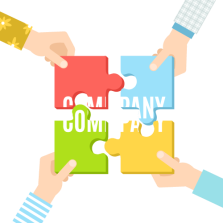 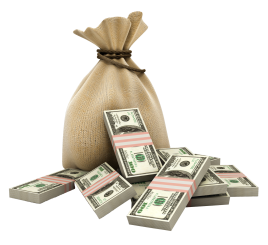 Recursos
Humanos
Sistema
Educativo
Infraestructura
Propia
Músculo 
Financiero
Compañía
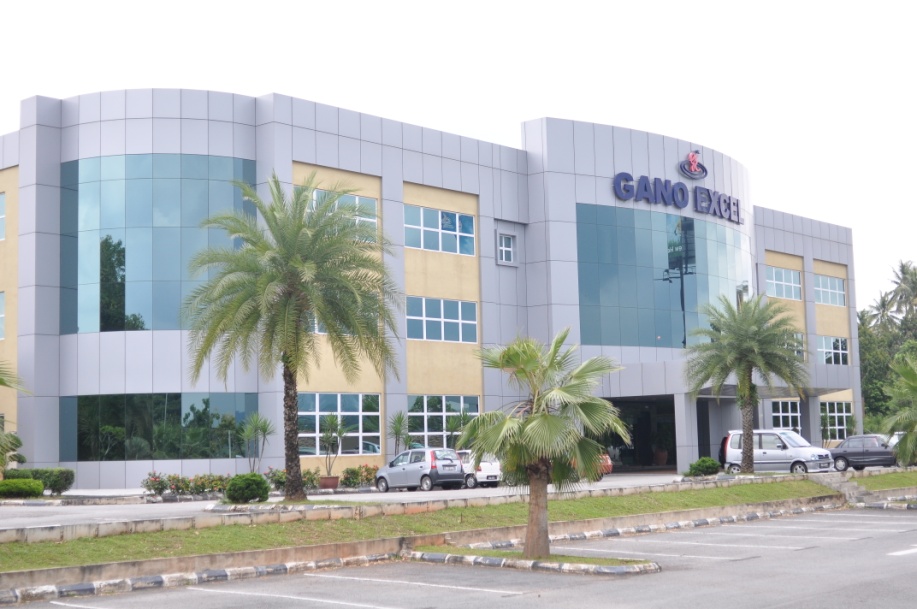 Presencia en más de 75 Países.
Más 33 años de Investigación y desarrollo.
Back office 24/7.
Sedes corporativas en San Salvador.
Miembro de la cámara de comercio.
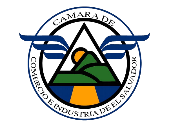 Convenios
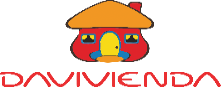 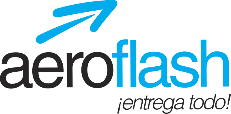 Producto y Mercado
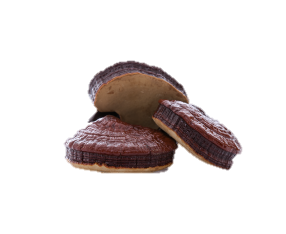 Ganoderma lucidum
Bienestar
a las familias
Extracto natural e hidrosoluble
Certificaciones 
internacionales
6 
Variedades
Una buena alimentación evita:
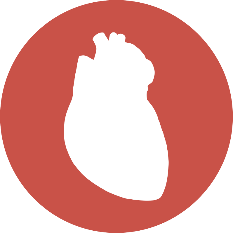 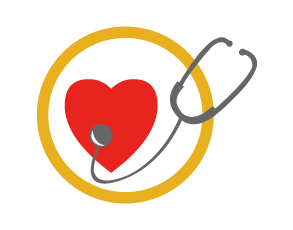 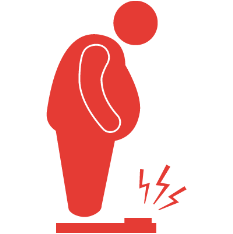 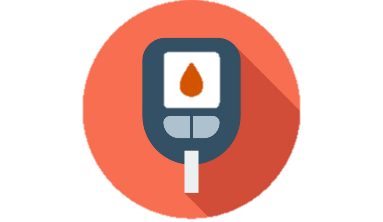 Enfermedad
coronaria
Hipertensión
arterial
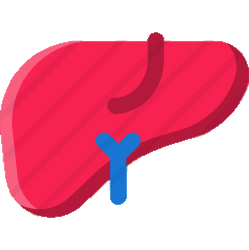 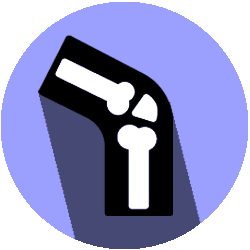 Diabetes
Obesidad
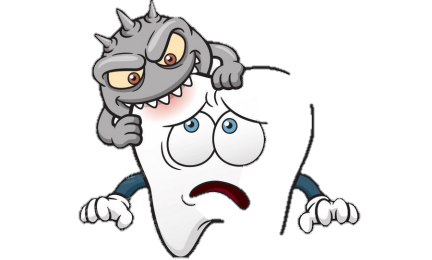 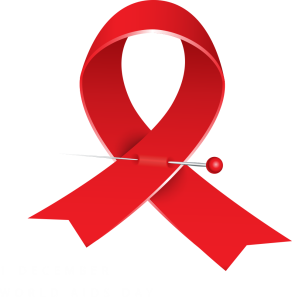 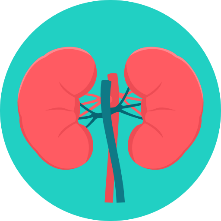 Enfermedades
hepáticas
Osteoporosis
Cáncer
Perdida
dental
Enfermedades
renales
Producto
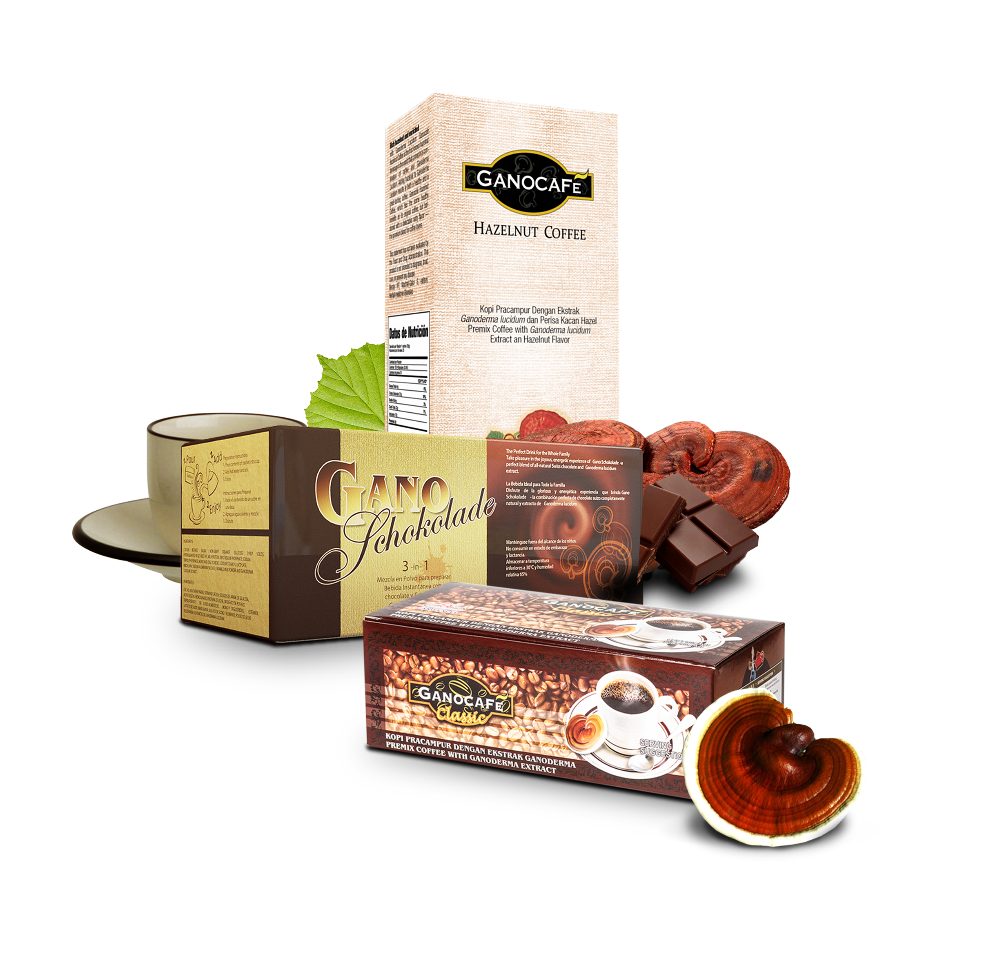 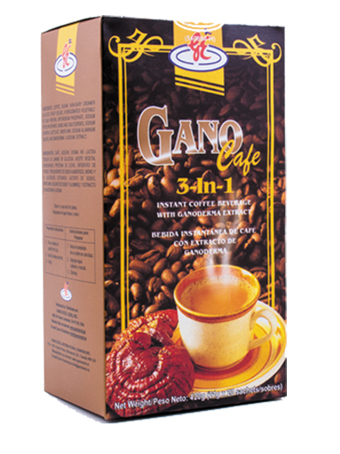 ESTE PRODUCTO NO ES UN MEDICAMENTO
Y NO SUPLE UNA ALIMENTACIÓN EQUILIBRADA.
Formas de Participar
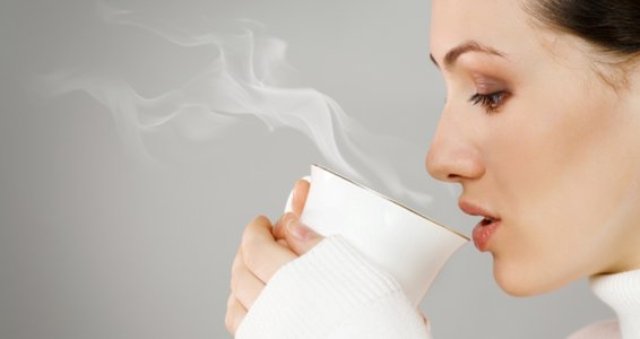 Kit de Inicio Rápido
4 cajas   $88.00
Formas de Participar
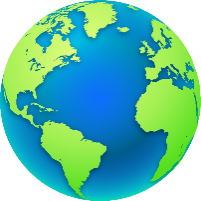 Empresario
Código
internacional
7 productos
ESP1     $200.00
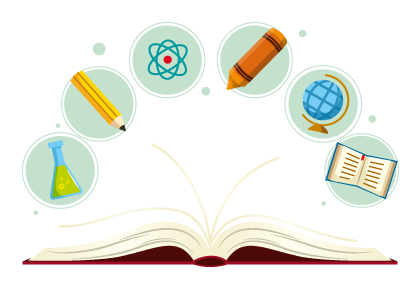 18 productos
ESP2    $500.00
40 productos
ESP3    $1,000.00
Sistema
educativo
12 
Formas de Ganar
1. Ingresos Inmediatos
Dividida en
2. Ingresos a Mediano Plazo
3 etapas
3. Ingresos a Largo Plazo
Horizontalidad ilimitada
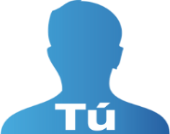 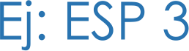 Gen 5 
(Pago Semanal)
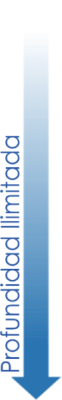 Primera generación
$300.00
$150  x  2  =
Segunda generación
$80.00
$ 20   x  4  =
Tercera generación
$160.00
$ 20   x  8  =
Cuarta generación
$320.00
$ 20   x 16 =
Quinta generación
$1,280.00
$ 40   x 32 =
Total Ganancias
$2,140.00
Horizontalidad ilimitada
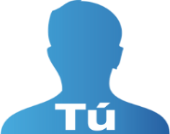 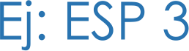 Parejas
Compensadas
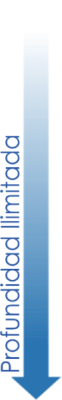 Primera generación
$85.00
1
Segunda generación
$170.00
2
Tercera generación
4
$340,00
Cuarta generación
$680.00
8
$2,140.00
 $2,635.00
 $4,775.00
Quinta generación
$1,360.00
16
Total ganancias
$2,635.00
Horizontalidad ilimitada
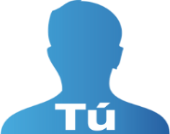 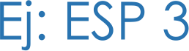 Compensación
Binaria (Recompra)
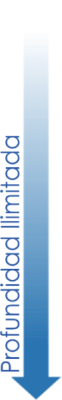 Equipo Izquierdo
Equipo Derecho
$
$78.00
10* (52CV)
10
Recompra mínimo
4 Cajas =52 Puntos
100* (52CV)
100
$780.00
1,000* (52CV)
1,000
$7,800.00
Ejemplo basado en recompras realizadas con Gano café Clásico
y Gano café 3 en 1 (60PV) (52CV)
Rangos
Rangos Constructores
Rangos Emergentes
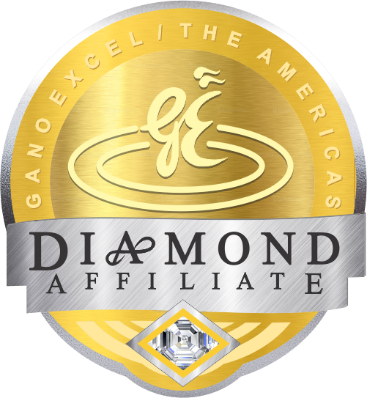 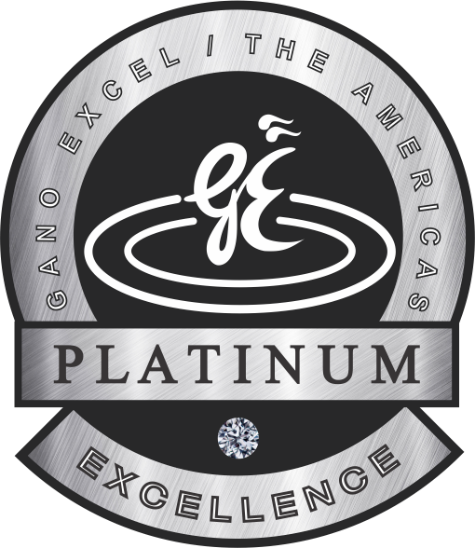 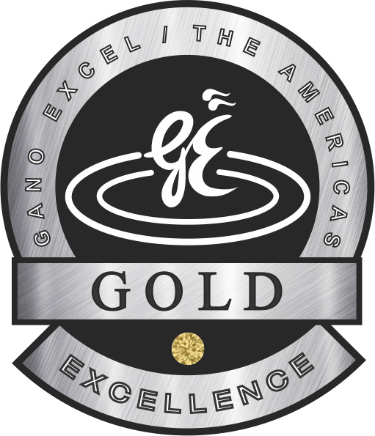 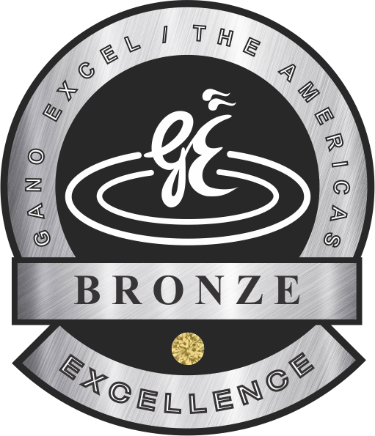 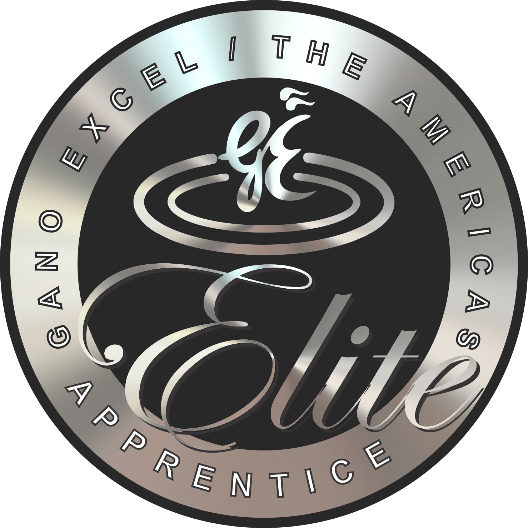 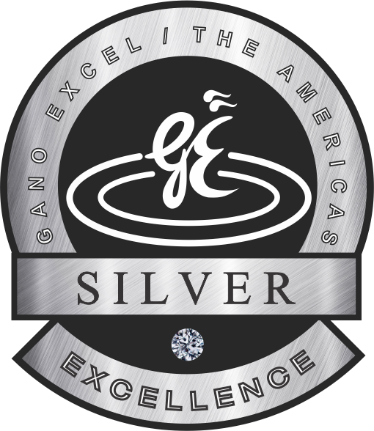 Rangos Superiores
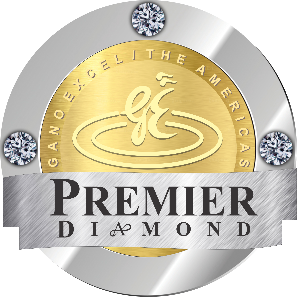 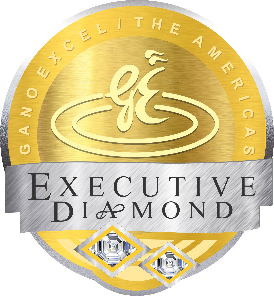 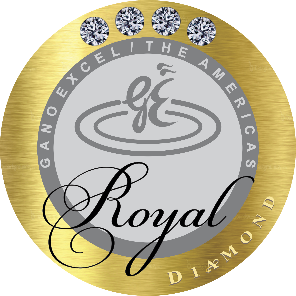 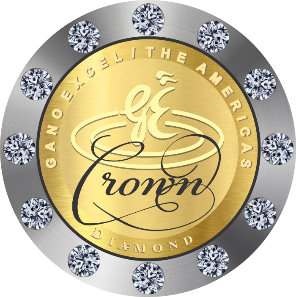 ¡Las decisiones de hoy…
marcarán la realidad
de su mañana!